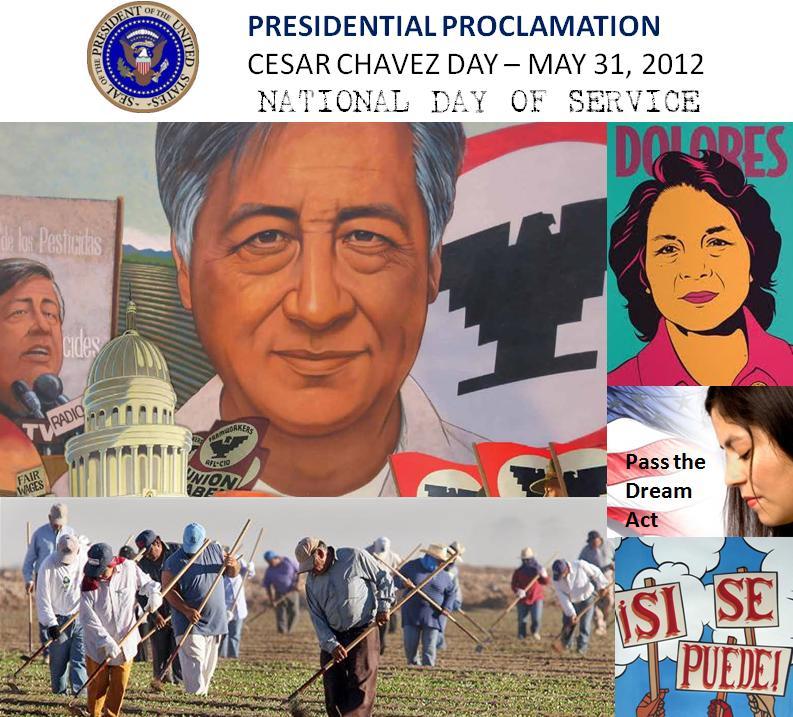 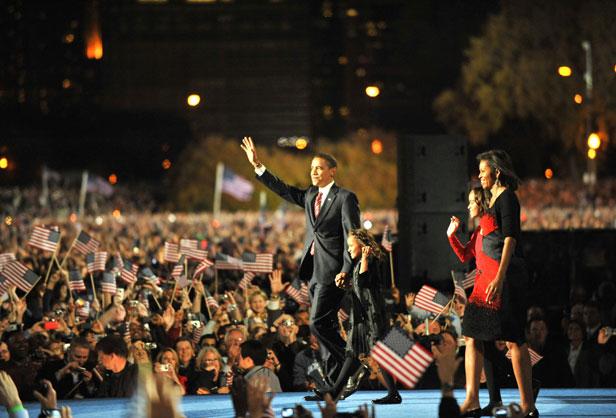 After observing the documents and images of _____________, it is clear that the elements of PERSIG are _________________ as shown by __________________________
_____________, ________________ as shown by ______________________ and ____________________ as illustrated by 
__________________. Based on this evidence, I assume the culture was _______
____________________________________
____________________________________
____________________________________
___________________________________.
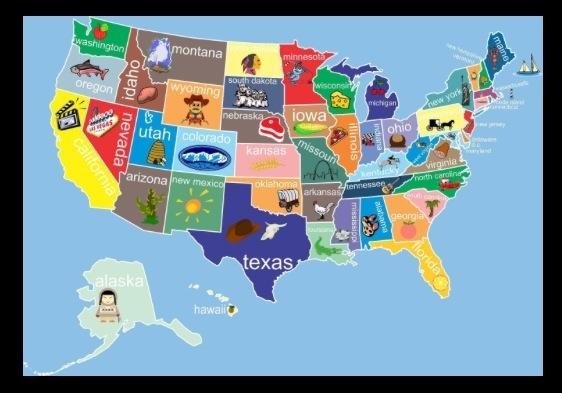 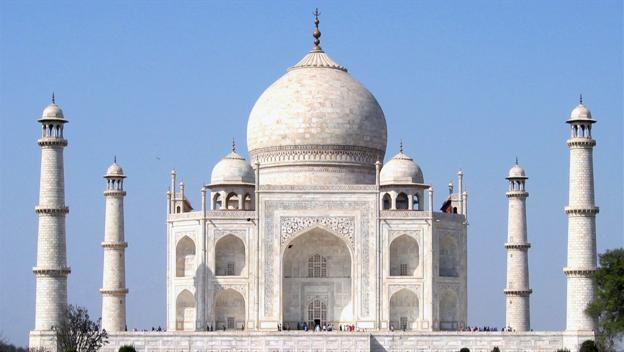 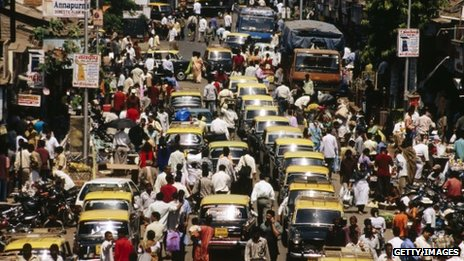 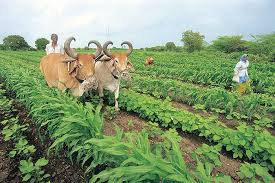 After observing the documents and images of _____________, it is clear that the elements of PERSIG are _________________ as shown by __________________________
_____________, ________________ as shown by ______________________ and ____________________ as illustrated by 
__________________. Based on this evidence, I assume the culture was _______
____________________________________
____________________________________
____________________________________
___________________________________.
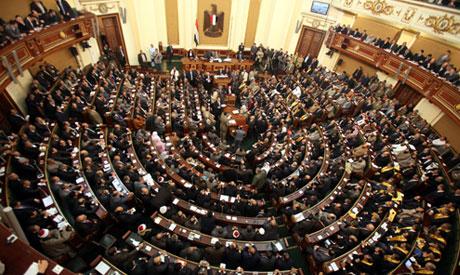 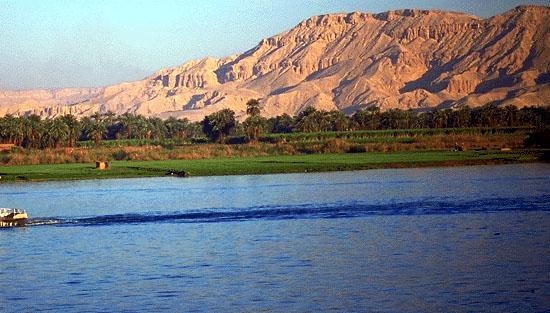 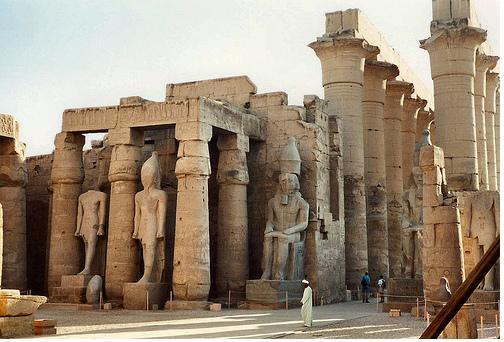 After observing the documents and images of _____________, it is clear that the elements of PERSIG are _________________ as shown by __________________________
_____________, ________________ as shown by ______________________ and ____________________ as illustrated by 
__________________. Based on this evidence, I assume the culture was _______
____________________________________
____________________________________
____________________________________
___________________________________.
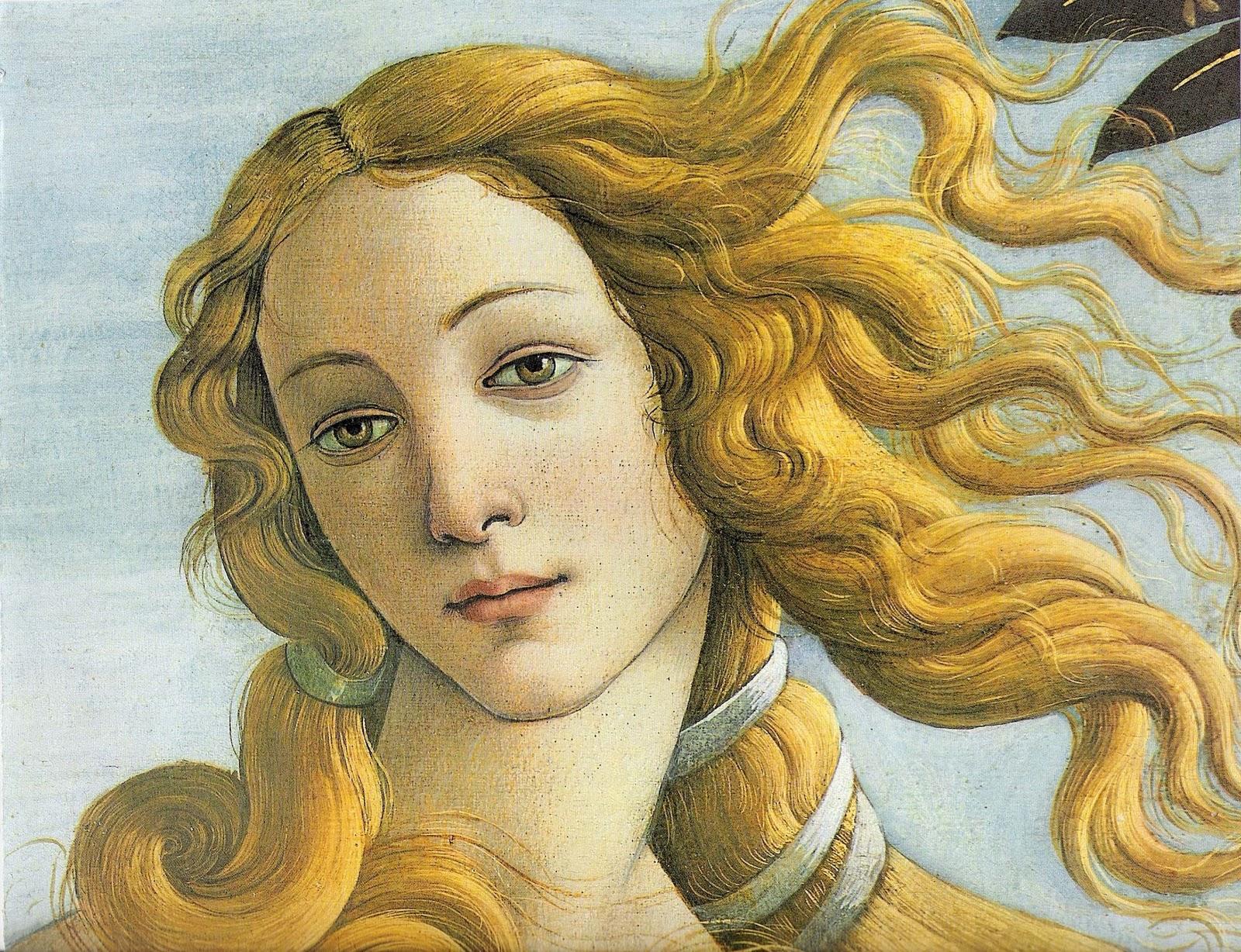 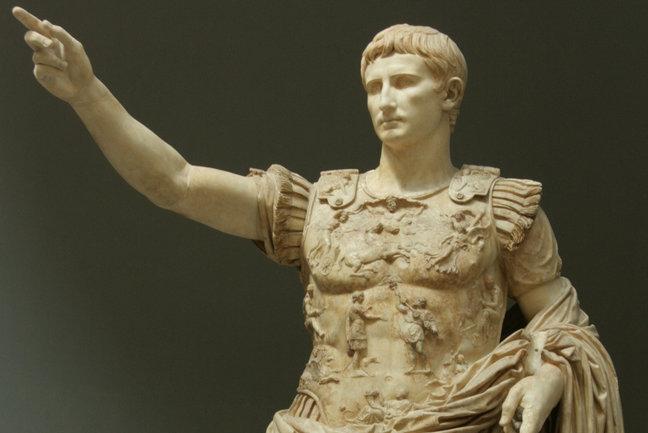 After observing the documents and images of _____________, it is clear that the elements of PERSIG are _________________ as shown by __________________________
_____________, ________________ as shown by ______________________ and ____________________ as illustrated by 
__________________. Based on this evidence, I assume the culture was _______
____________________________________
____________________________________
____________________________________
___________________________________.
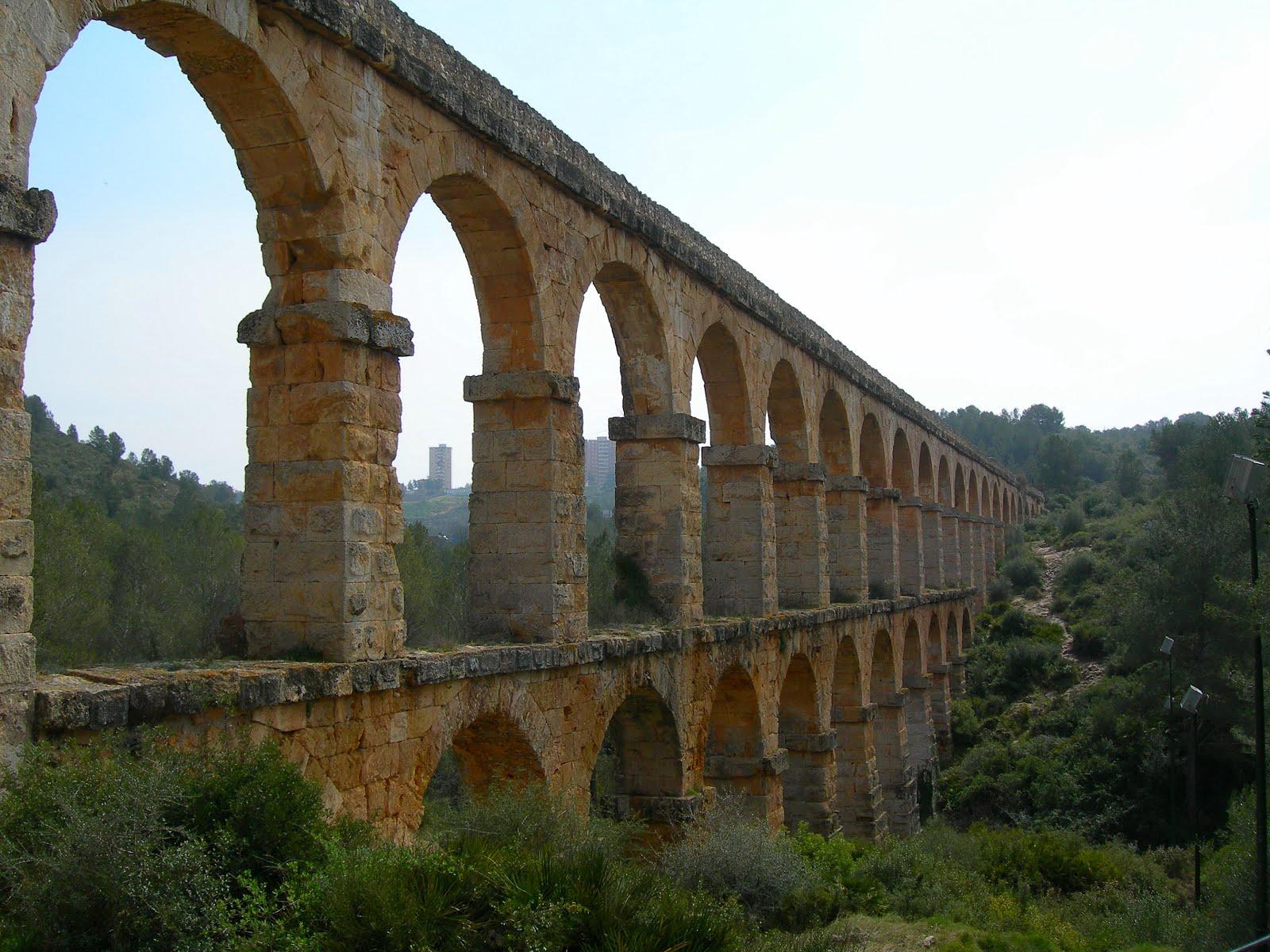 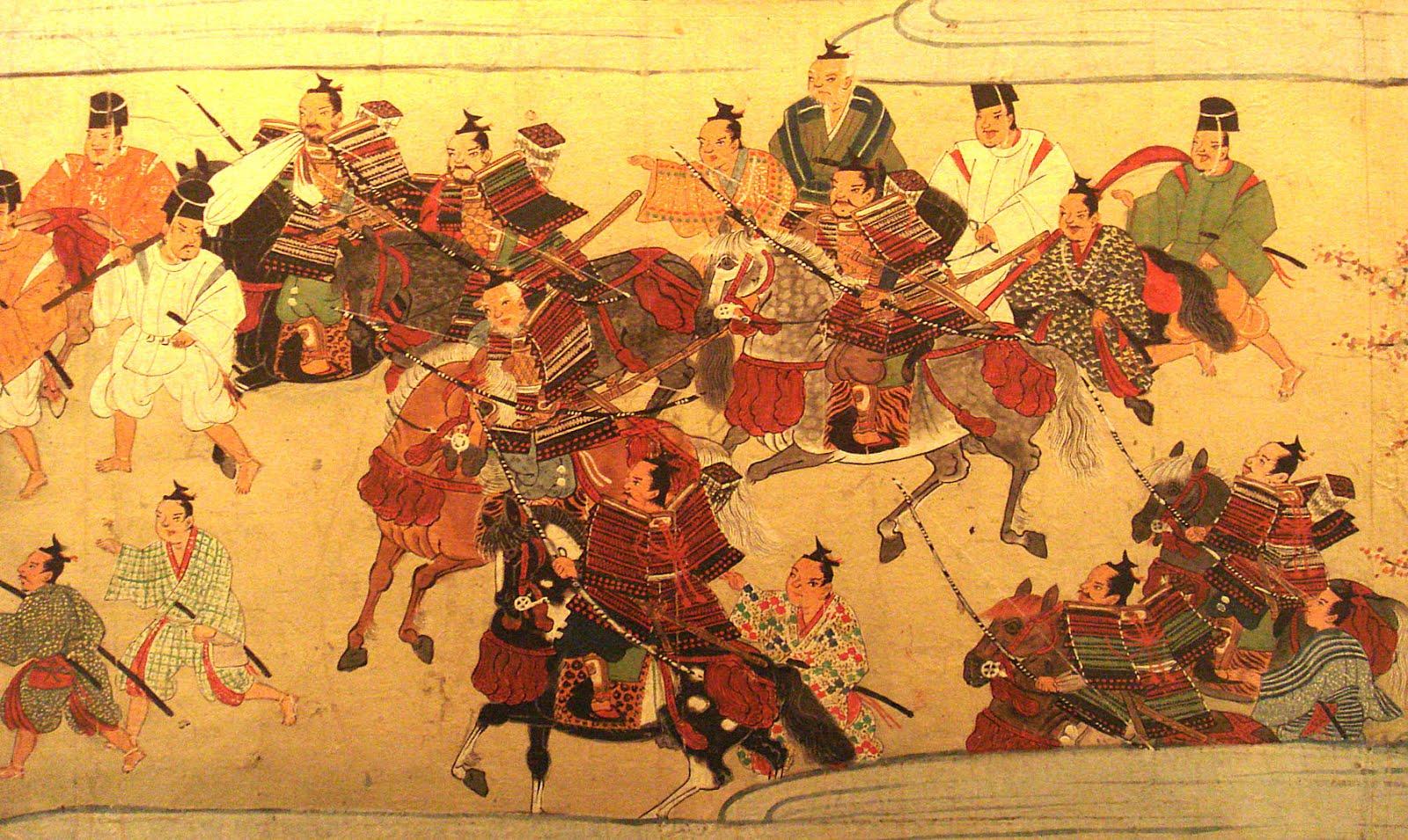 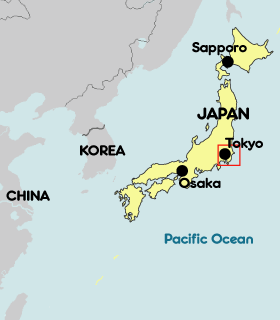 After observing the documents and images of _____________, it is clear that the elements of PERSIG are _________________ as shown by __________________________
_____________, ________________ as shown by ______________________ and ____________________ as illustrated by 
__________________. Based on this evidence, I assume the culture was _______
____________________________________
____________________________________
____________________________________
___________________________________.
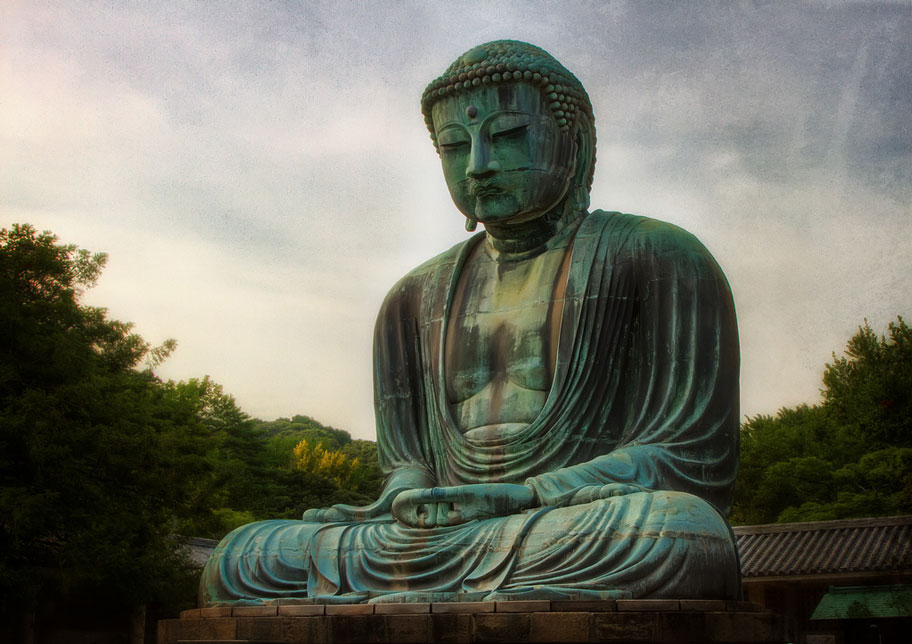 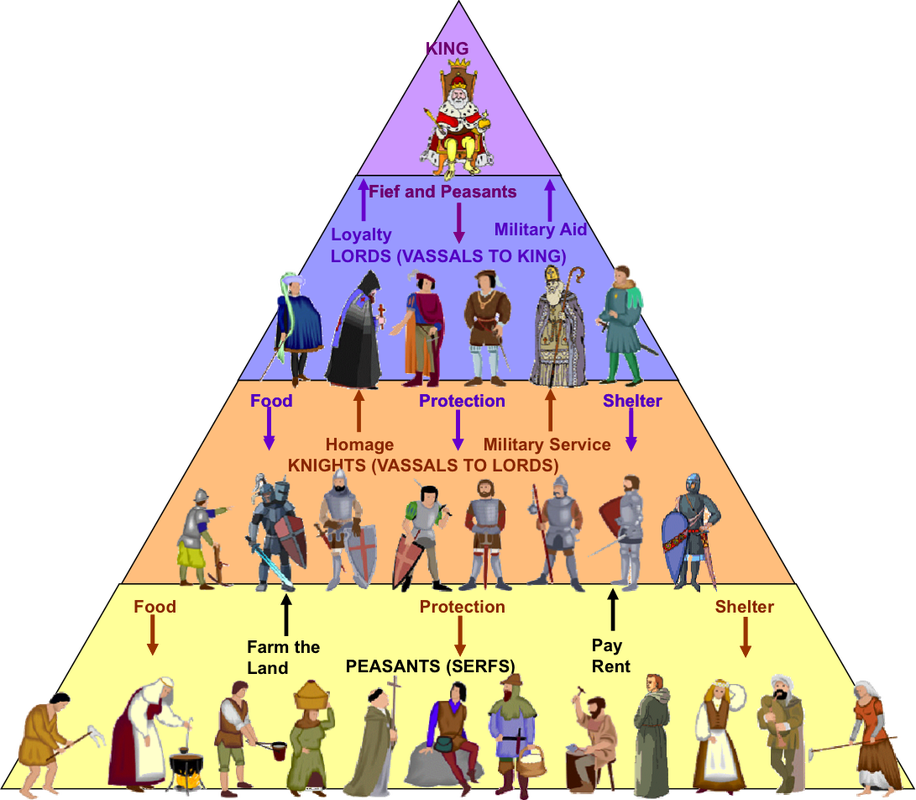 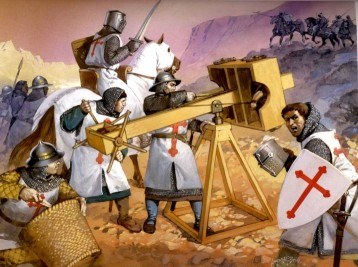 After observing the documents and images of _____________, it is clear that the elements of PERSIG are _________________ as shown by __________________________
_____________, ________________ as shown by ______________________ and ____________________ as illustrated by 
__________________. Based on this evidence, I assume the culture was _______
____________________________________
____________________________________
____________________________________
___________________________________.
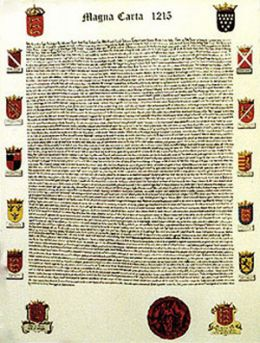